Древний мир
Древняя Индия
Карта Древней Индии
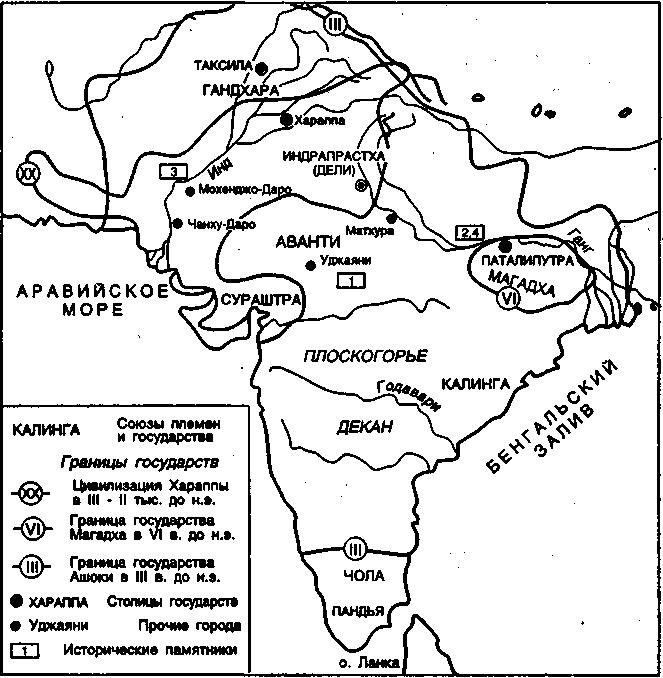 Дом в Мохенджо-Даро. Реконструкция  III тыс. до н.э.
Большая купальня из Мохенджо-Даро
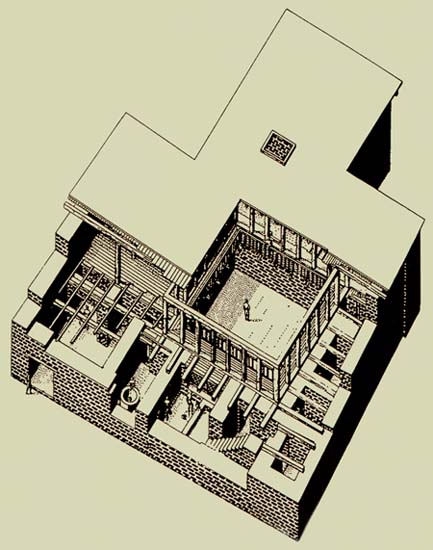 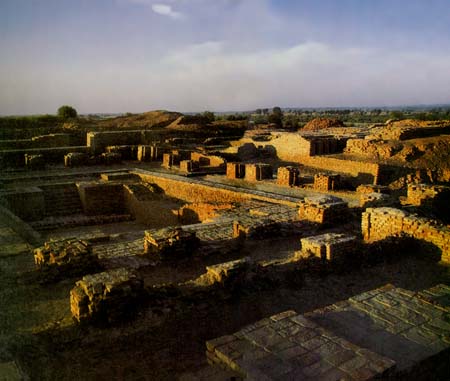 Индуизм
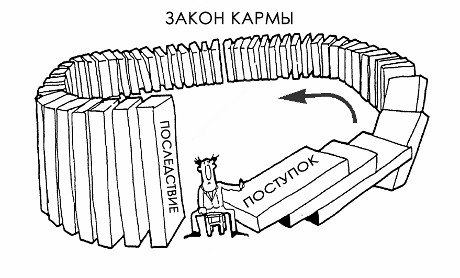 До сих пор 80% населения Индии
                                                          - индуисты

Священные тексты – Веды («Знание»),4 книги-тома. 
     Основным содержанием  являются тексты религиозных песен, заклинаний и описания религиозных обрядов. Создавались в конце II-го - в начале I-го тысячелетия до н.э. 
Главные черты религии:
Добродетели - гостеприимство, милосердие, честность, набожность, из этого вытекает: соблюдение правил культа, паломничества, обязательства содержать брахманов и священных коров.
Соблюдение табу в общении с неприкасаемыми или в употреблении запрещенных блюд (не только мяса, но и любой пищи, до которой дотрагивались лица низшей касты).
Индуизм
Необходимости деления общества на иерархические группы – касты:




Соблюдение табу в общении с неприкасаемыми или в употреблении запрещенных блюд (не только мяса, но и любой пищи, до которой дотрагивались лица низшей касты).
 Жалость, прощение и дружеское участие.
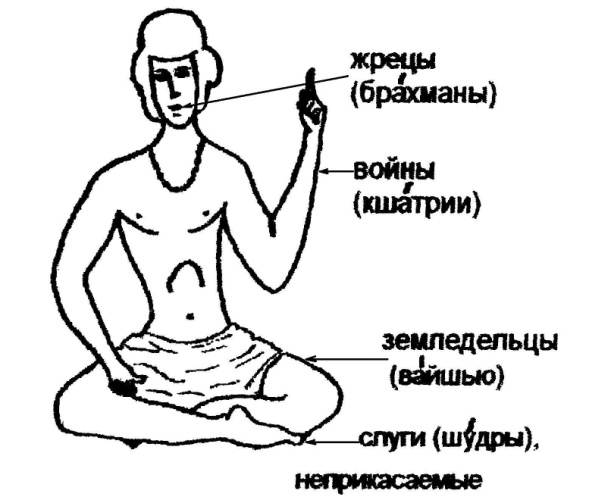 Пантеон индуизма
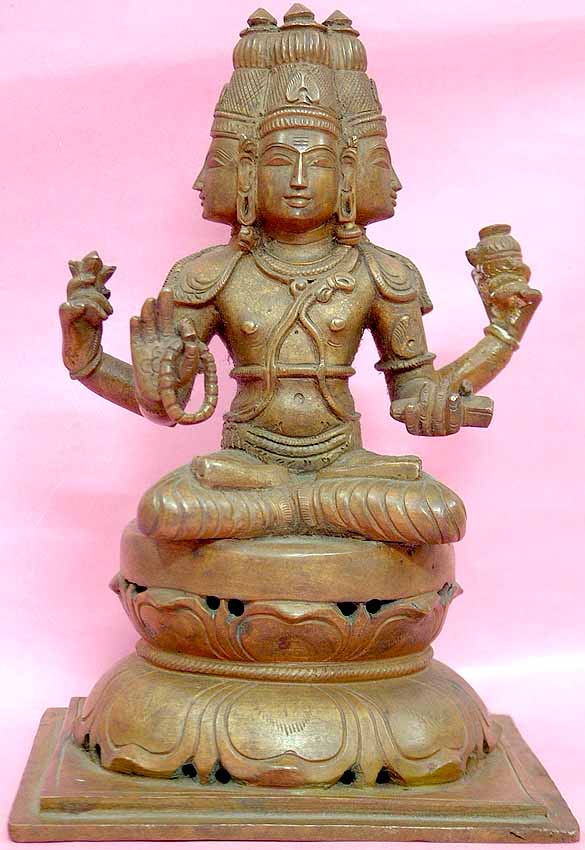 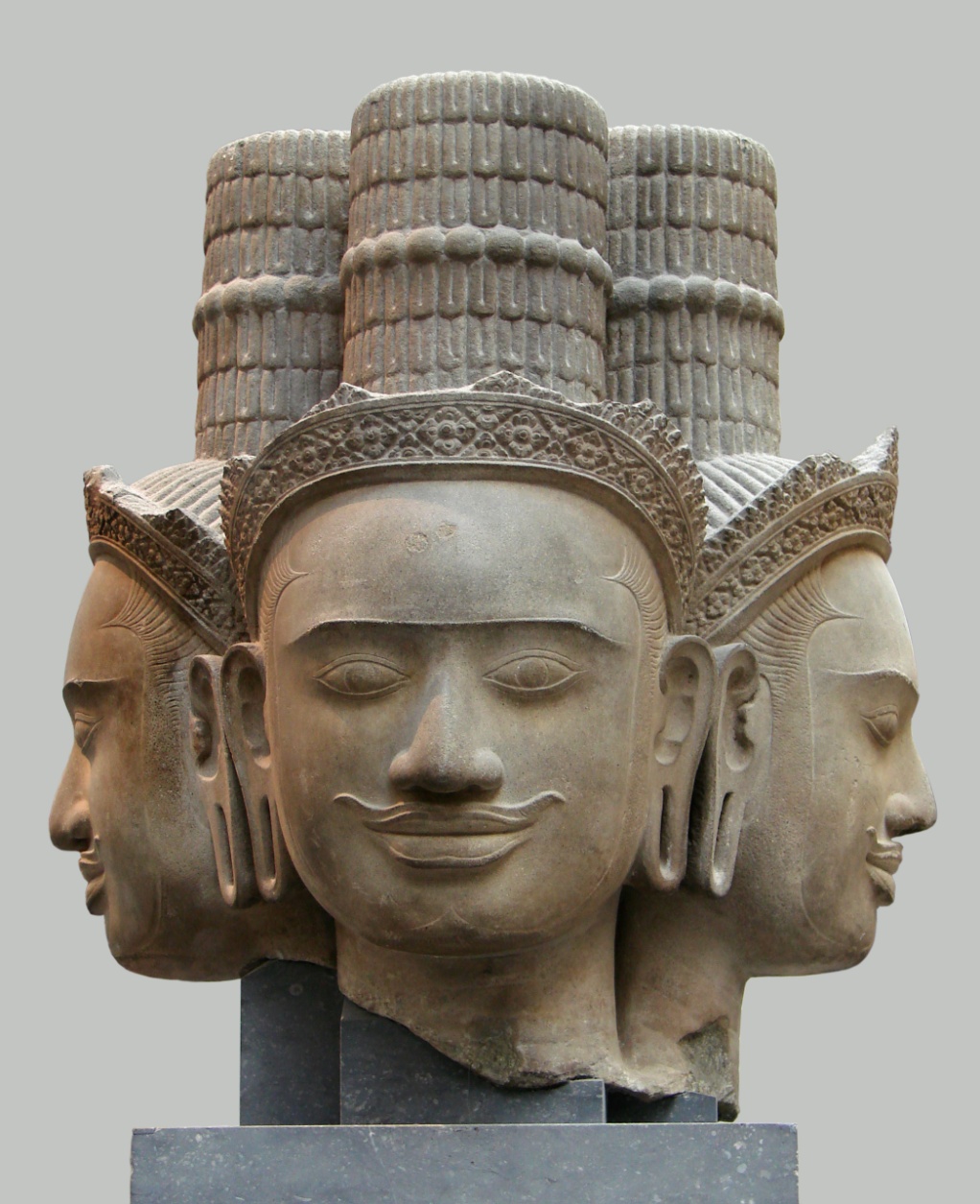 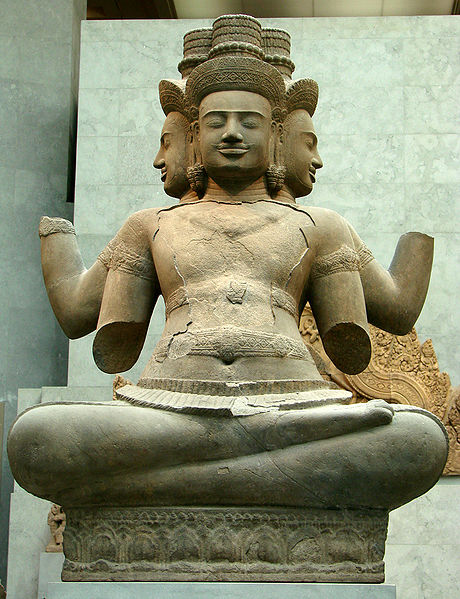 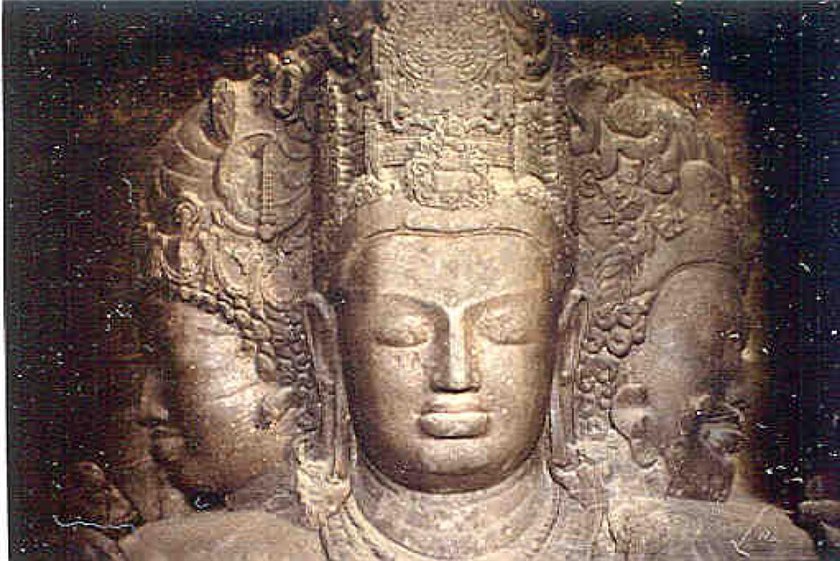 Бог Брахма –создатель и правитель мира. Он дал людям законы.
Отвечает за вечный калейдоскоп природных форм.
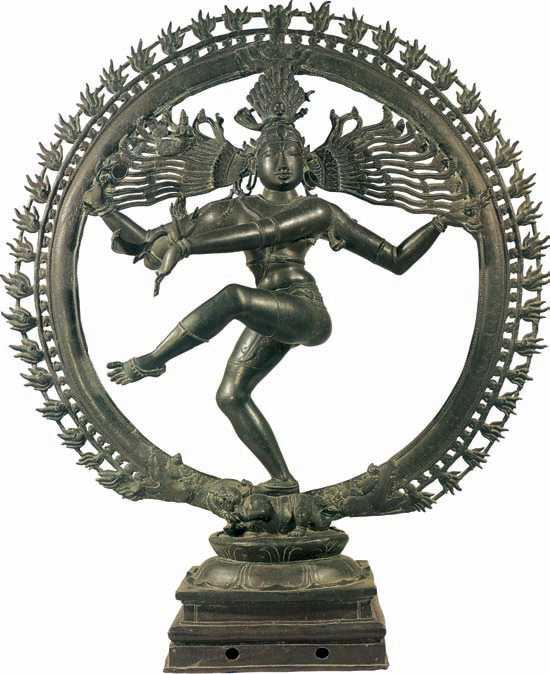 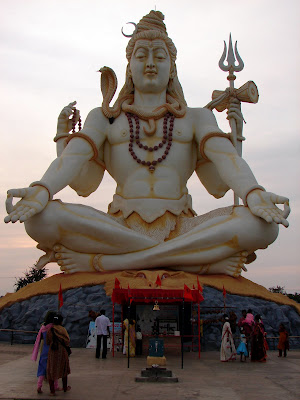 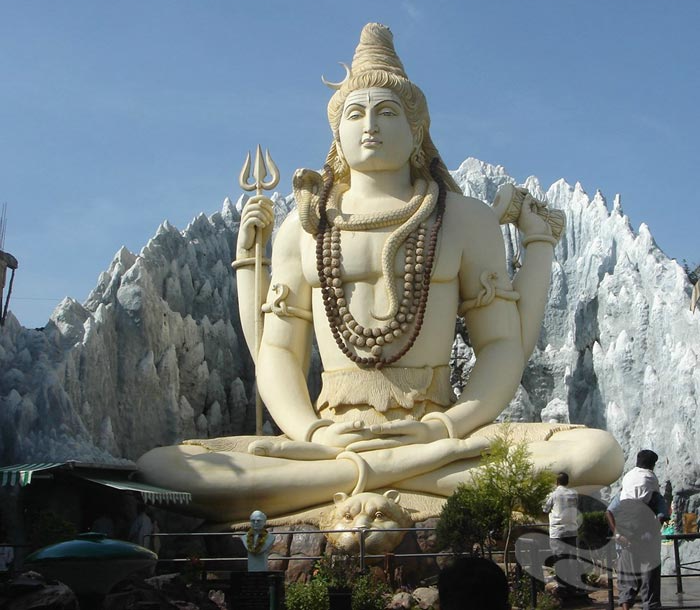 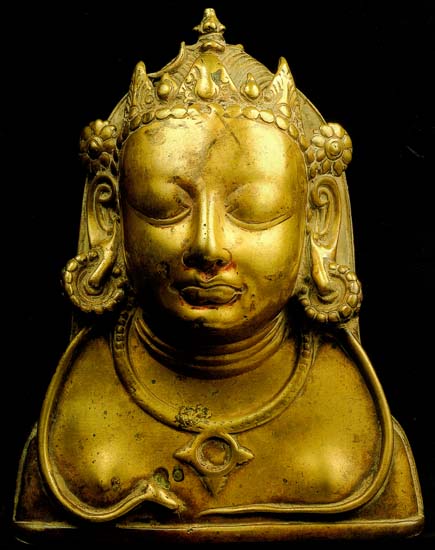 Бог Шива - грозный носитель космической энергии, которая и созидает, и разрушает. Шива может погубить, а может и спасти.
Шива .VIII-IX вв. 
 Штат Химачал-Прадеш, Индия
Латунь.
«Танцующий бог Шива».
 Бронза. 11–12 вв.
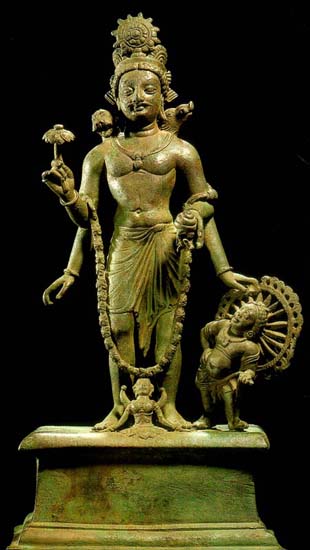 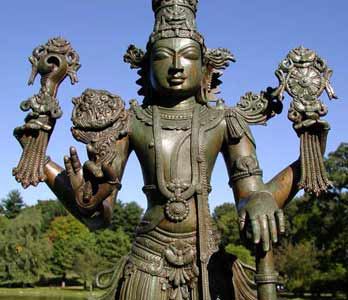 Бог Вишну - хранитель спасает людей от разных бедствий, например от потопа.
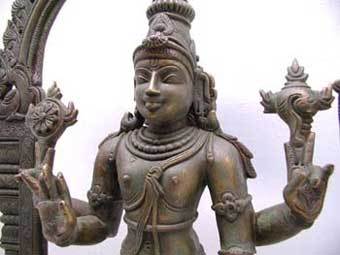 Вишну
VII в.  Пакистан
Бронза
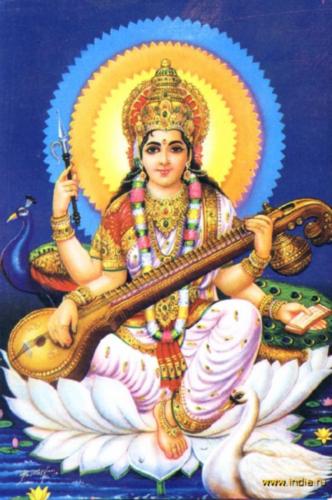 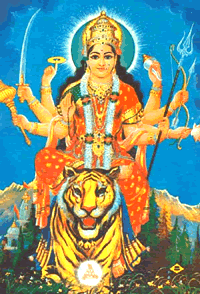 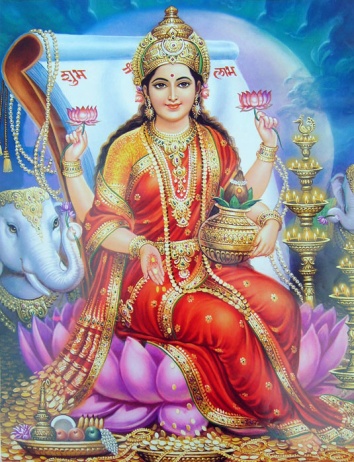 Лакшми («Богатство», «Счастье», «Красота») - жена Вишну, богиня богатства, счастья и красоты.
Сарасвати («Изящная») - жена Брахмы, богиня мудрости и красноречия, покровительница всех, кто учится.
Парвати («Горная» - жена Шивы, богиня мести и справедливости
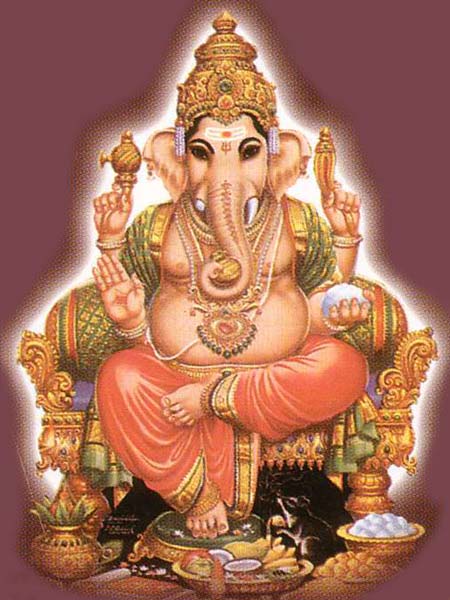 Ганеша («Начальник свиты») - сын Шивы и Парвати, бог удачи и предпринимательства.
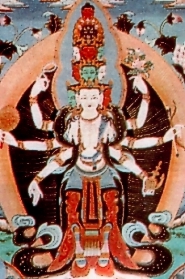 Кама                      («Любовь») - сын Вишну и Лакшми, бог любви.
Храм - модель Вселенной.
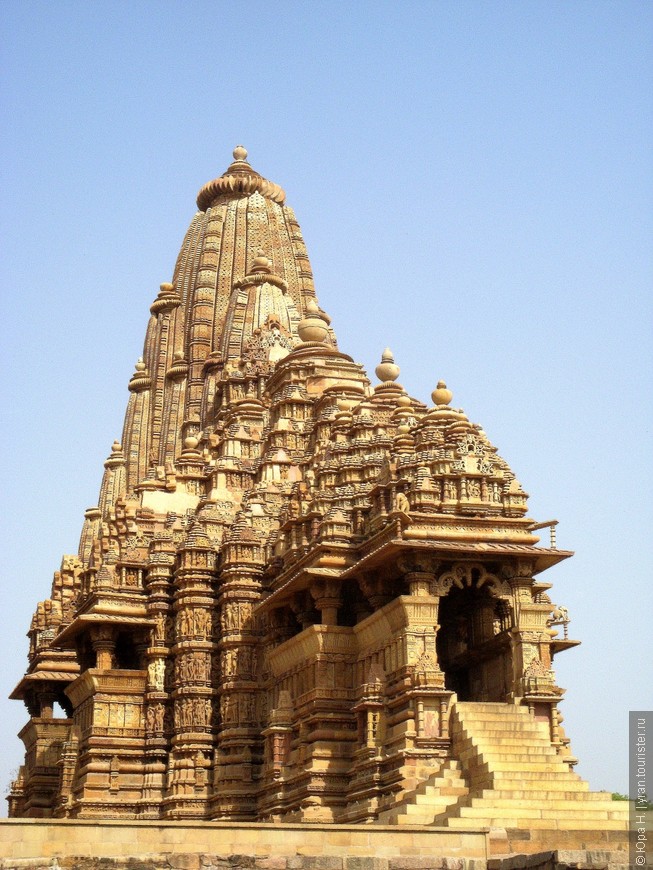 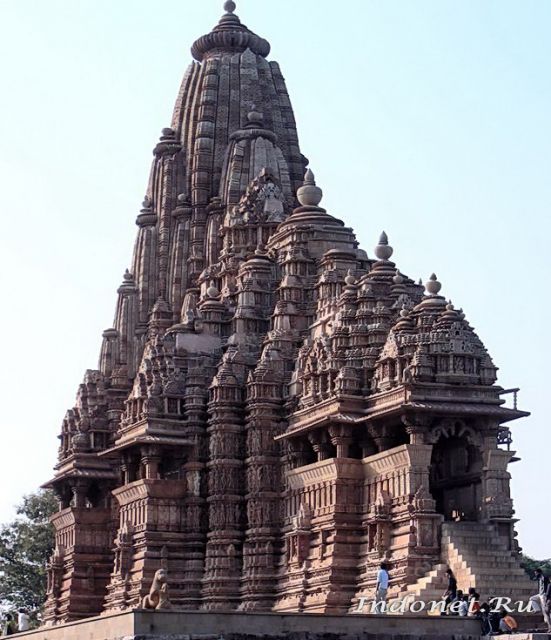 Храм Шивы 
Кадарья Махадева в Кхаджурахо
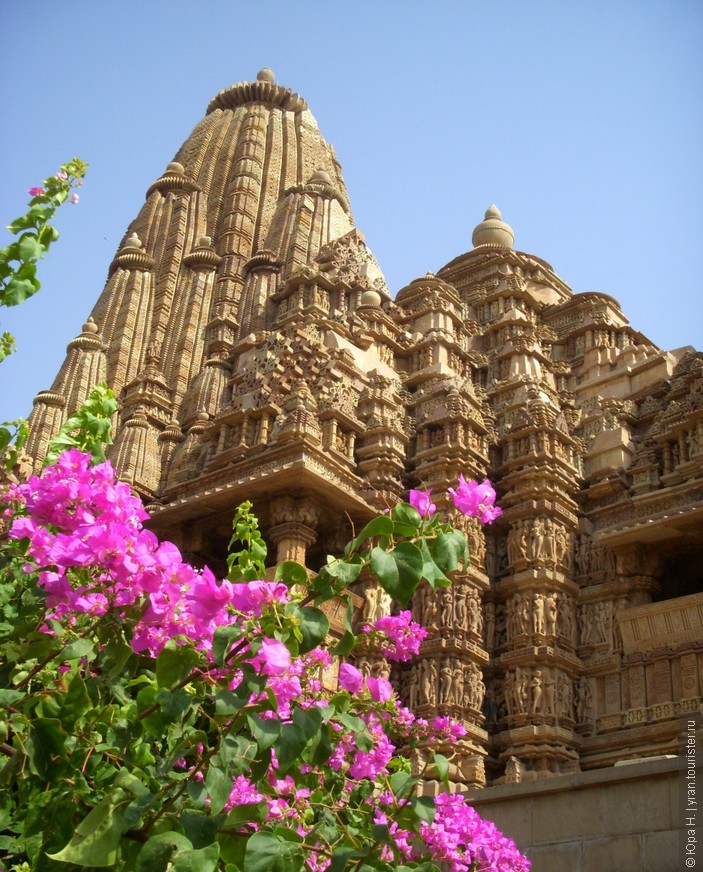 Кхаджурахо в Центральной Индии – место, где расположен огромный храмовый комплекс. 
950-1050 гг. 
включает свыше 80 сооружений
сохранилось лишь 24 
систематические раскопки были начаты в 1906 году.
обнаружены в 1838 году 
были осквернены мусульманскими захватчиками
Всемирная известность пришла к храмам только в 20-м веке.
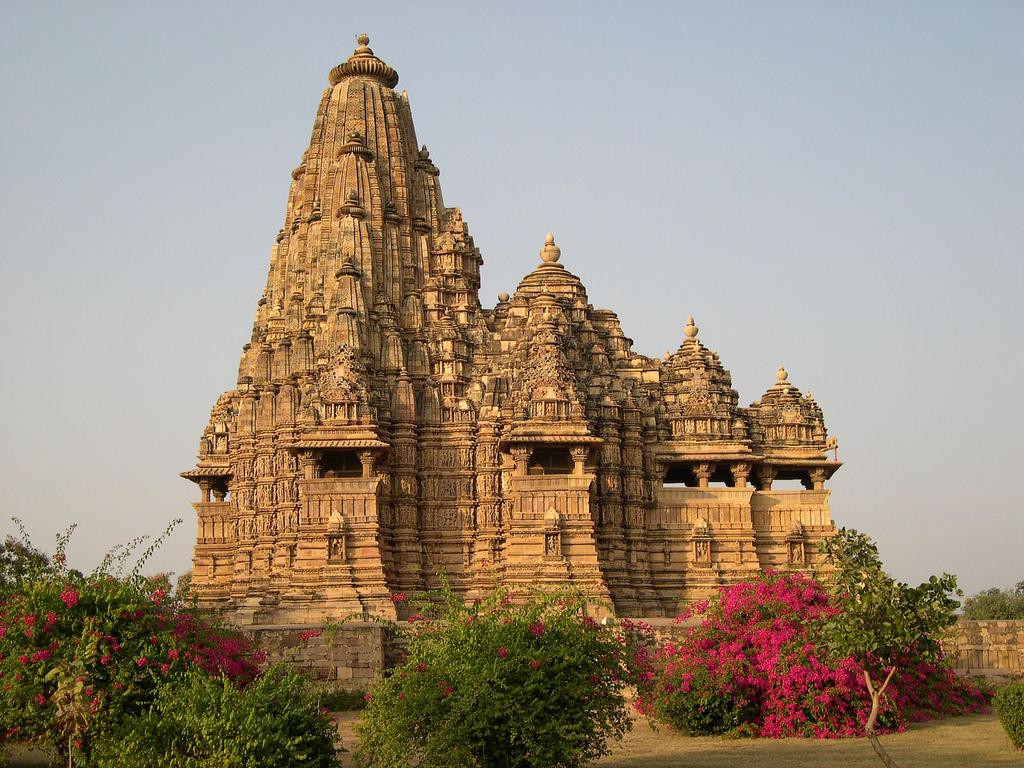 Цоколь
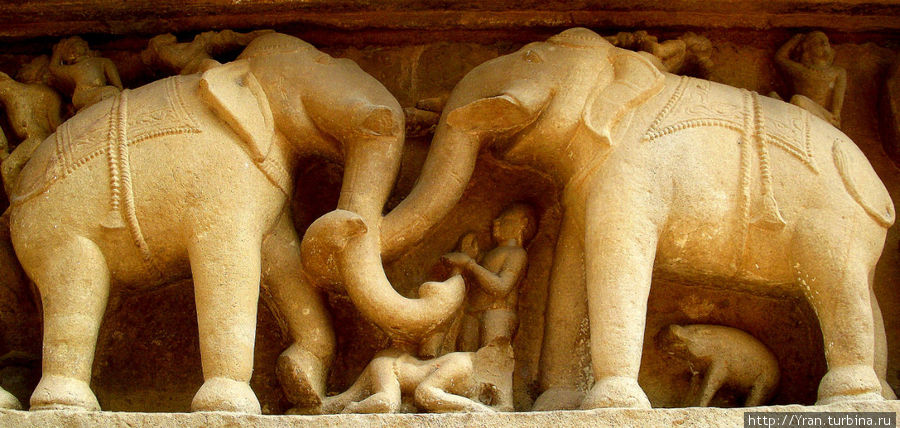 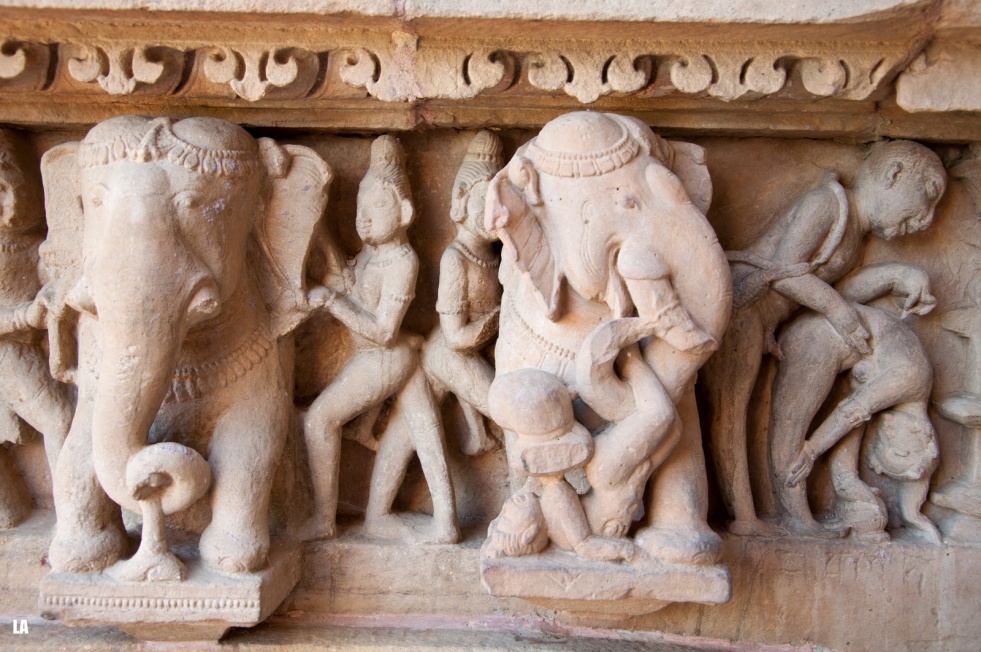 Ниши в стенах
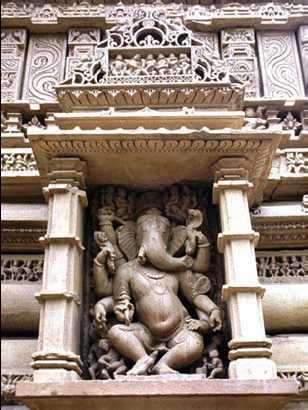 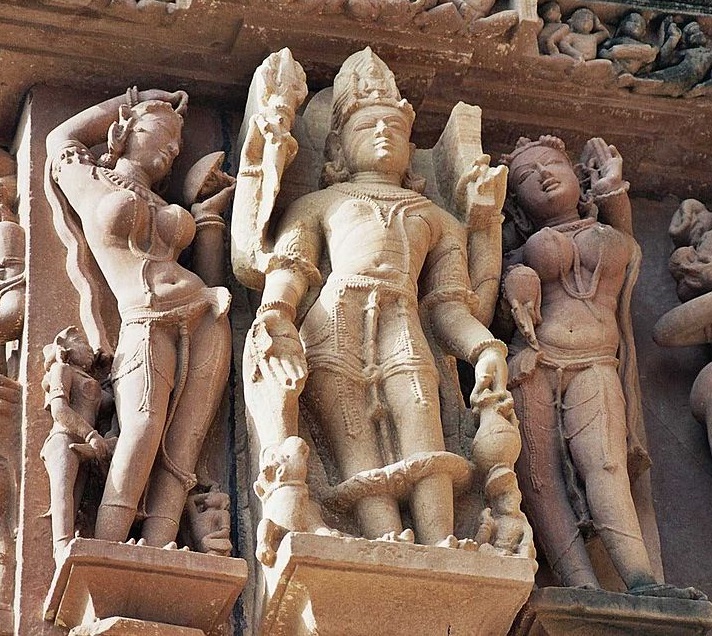 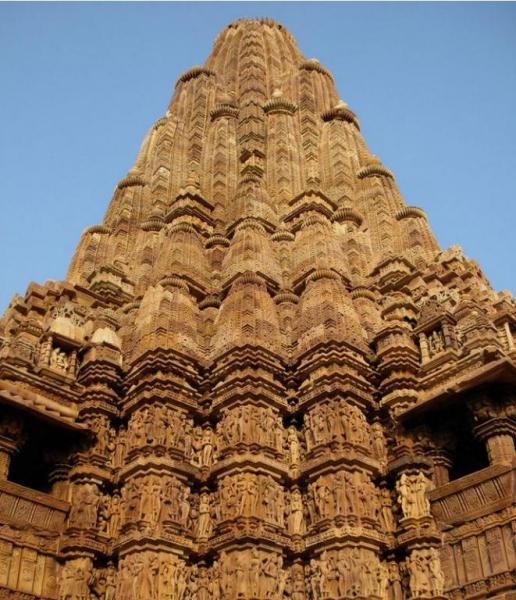 Колонны
Колонны
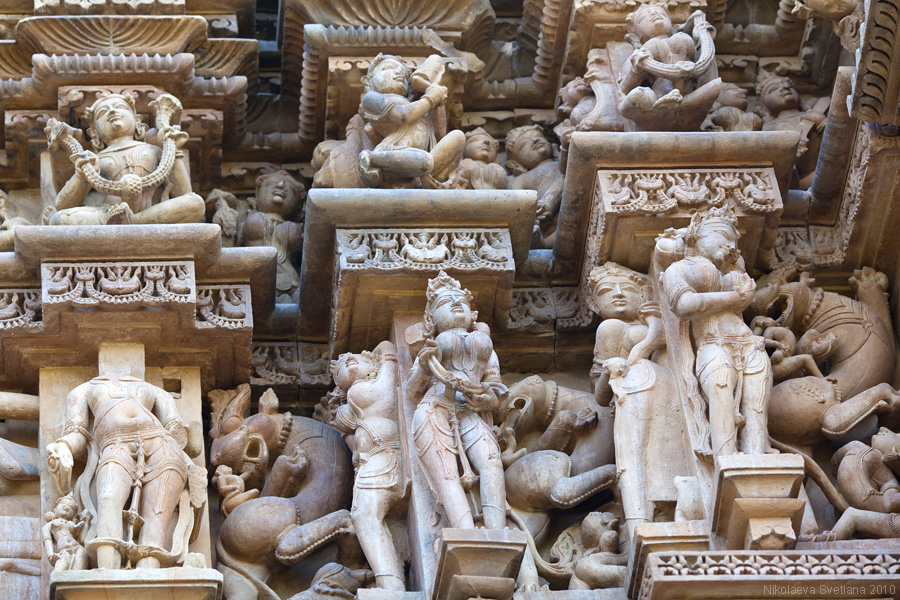 Колонны
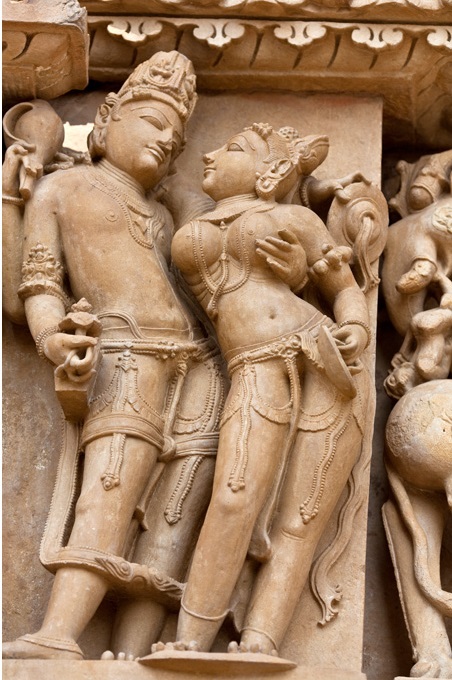 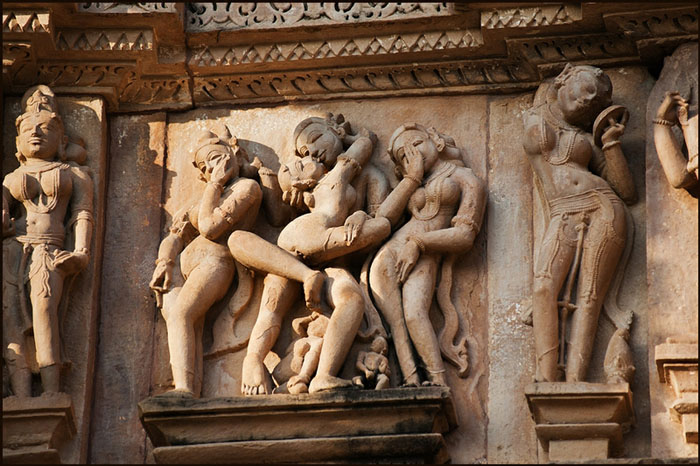 При возведении каменного храма строители воспроизводили конструкции древних деревянных храмов.
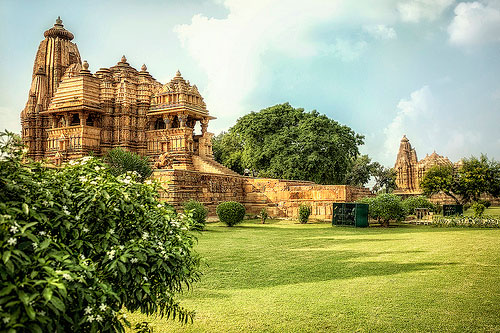 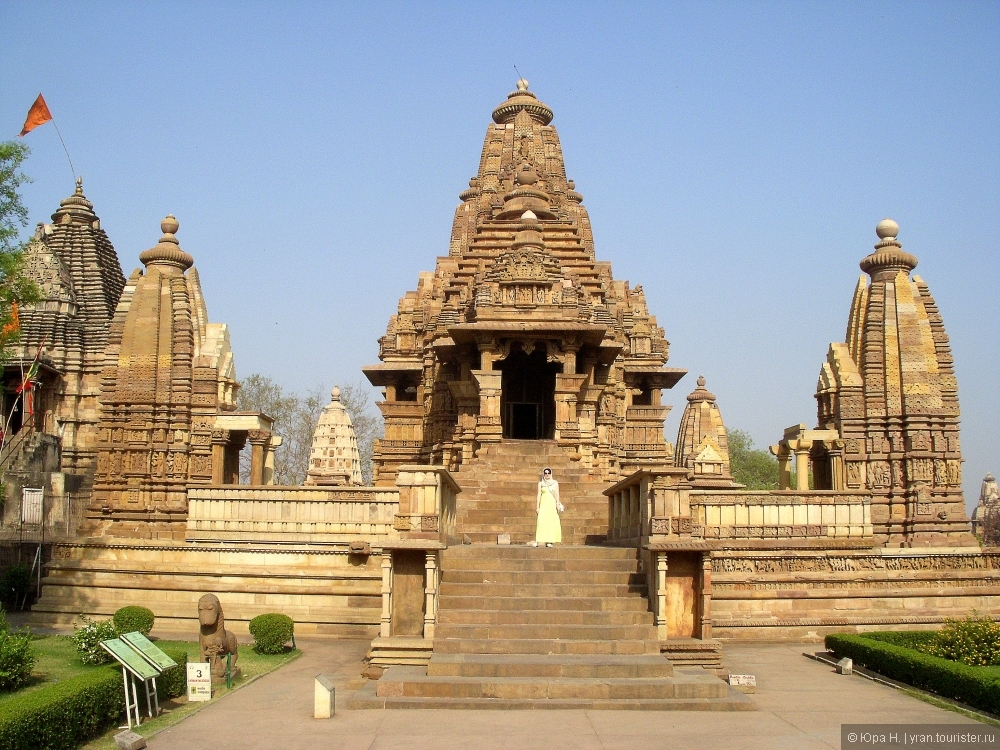 Храм Лакшмана (Lakshman Temple)  - самый старый храм западной группы. Построен он был приблизительно в 950 году н.э.
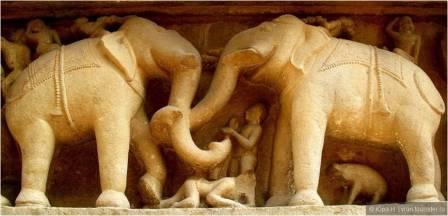 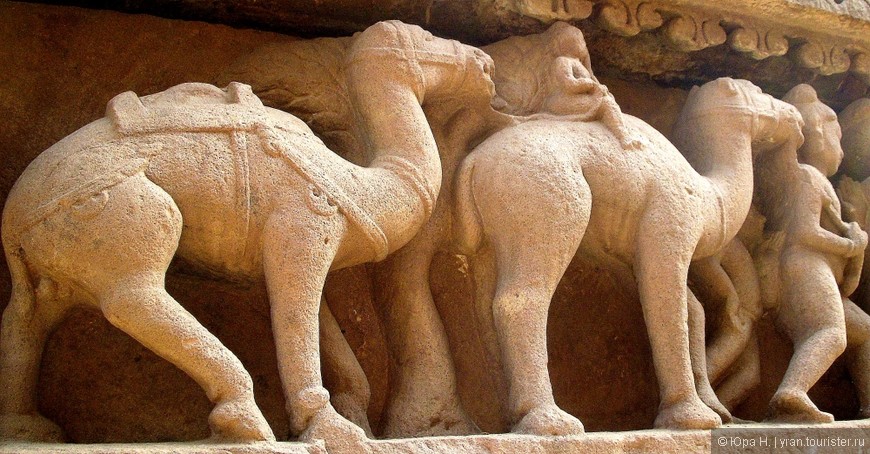 Основание храма лежит на массивной плите украшенной интересными барельефами, повествующими о военных походах армии великой Чандельской династии.
Барельефы храма
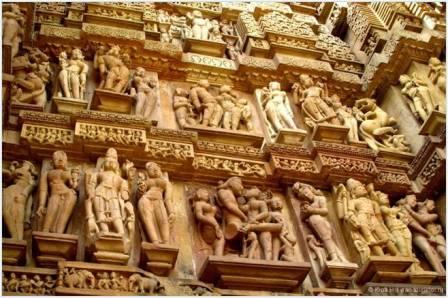 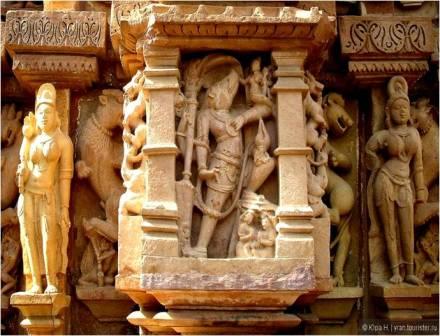 В центре барельефа изображен Вараха — одно из воплощений Бога Вишну.
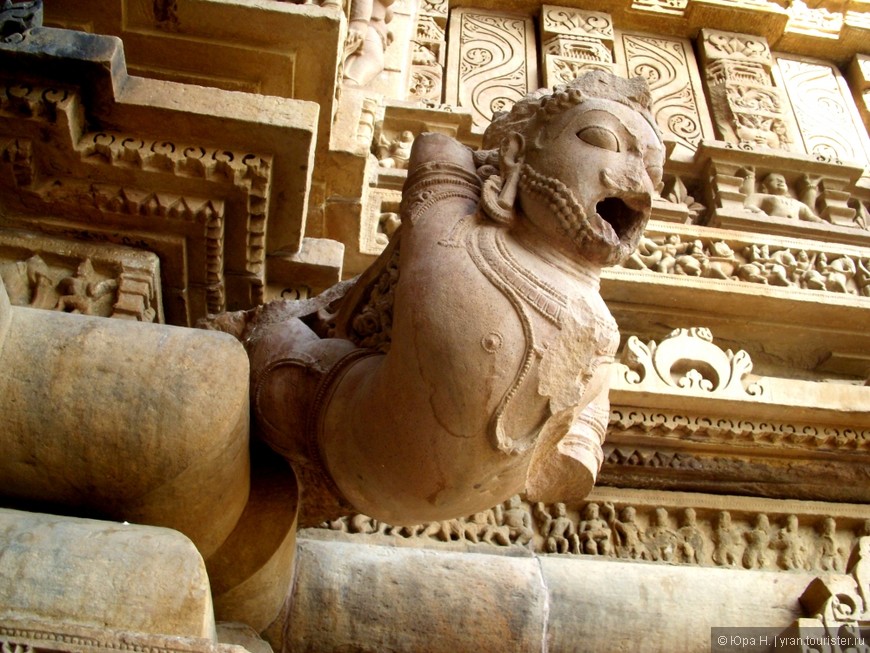 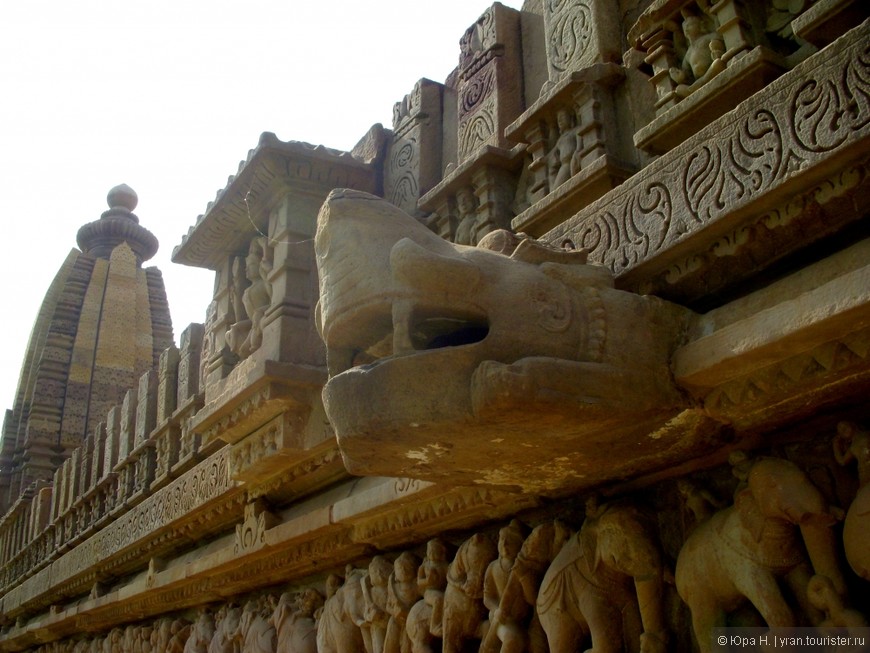 Очень искусно выполненные, водостоки храма
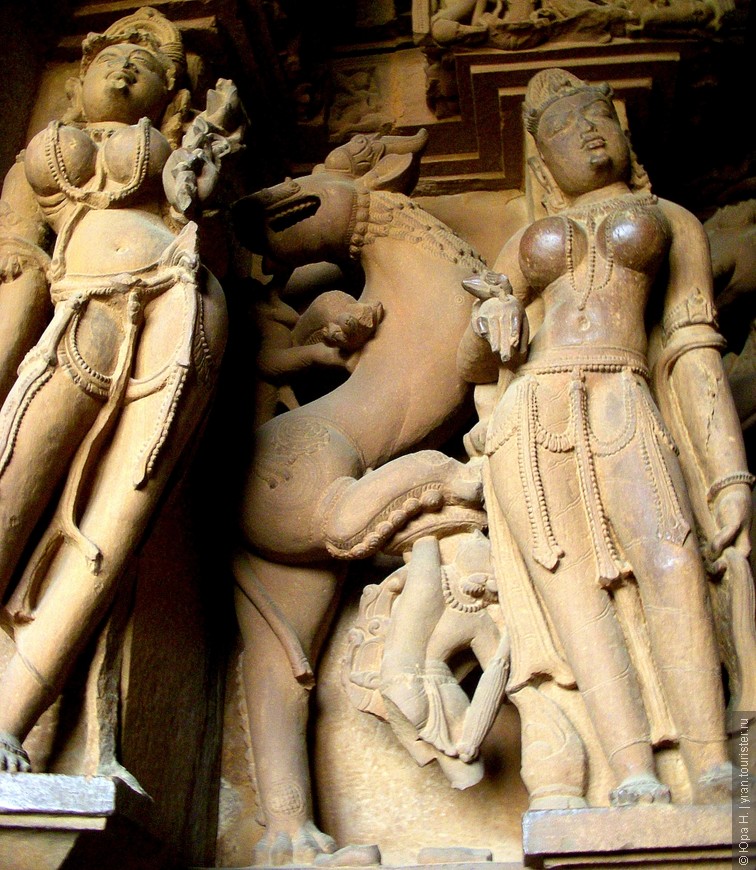 «Человек –лев» – 
 ренкарнация Вишну
Внутри храма атмосфера волшебная. Из небольших окон храма струится рассеянный свет. Он выхватывает из мрака прекрасно сохранившиеся фигуры небесных танцовщиц и богов. Эти барельефы притягивают взгляды и завораживают посетителей этого священного места.
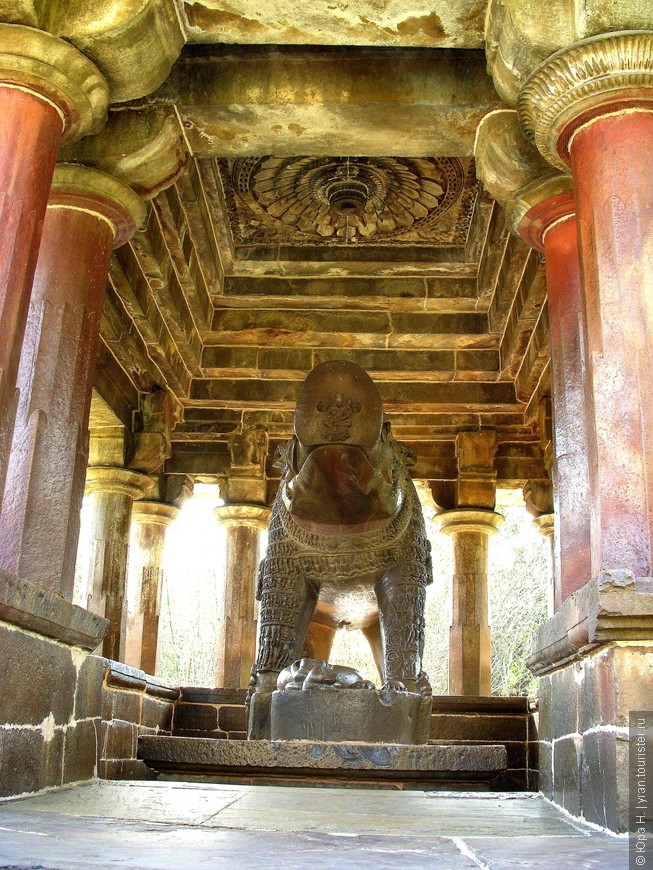 Перед храмом стоит каменный павильон, построенный между X и XI в.в. Внутри статуя Вараха — воплощением Бога Вишну в образе Вепря.
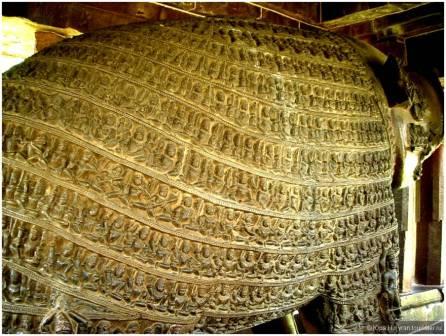 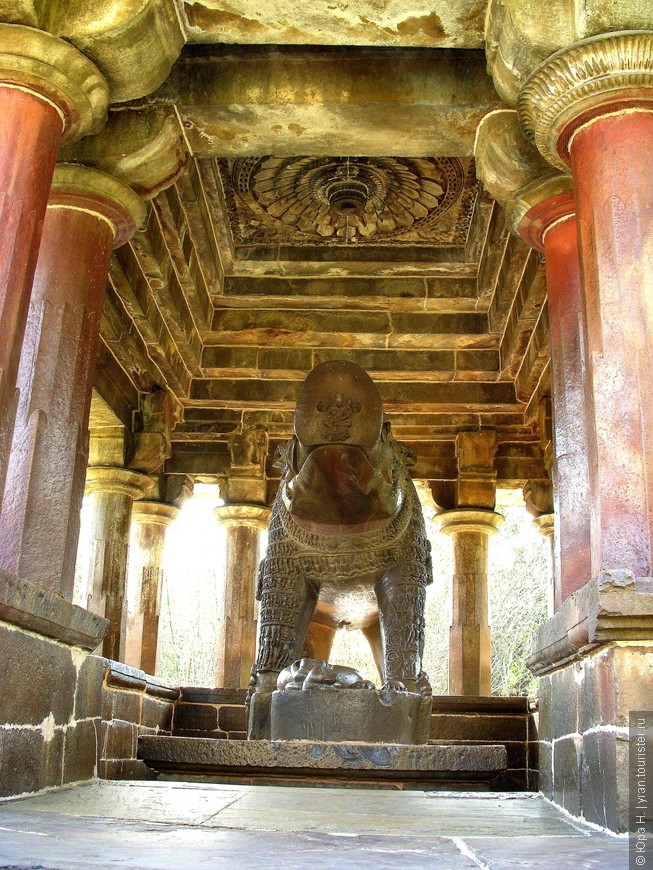 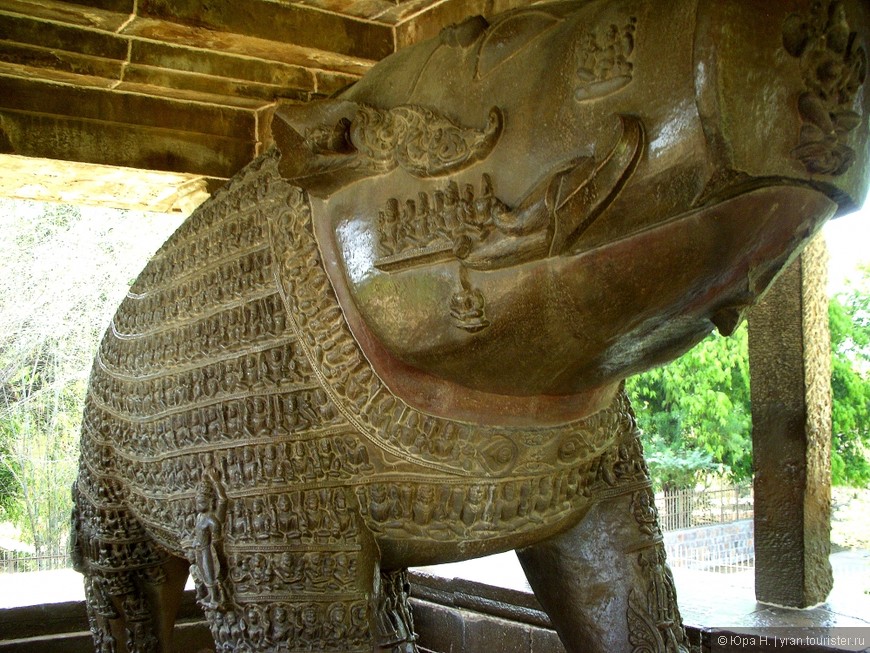